Ponedjeljak, 23.3.2020.
Raspored sati:
Hrvatski jezik
Hrvatski jezik
Sat razrednika
Tjelesna i zdravstvena kultura
POČEO JE DRUGI TJEDAN NASTAVE NA DALJINU. HVALA VAMA I VAŠIM RODITELJIMA ŠTO SE TOLIKO TRUDITE I SVE IZVRŠAVATE NA VRIJEME. OSTANITE I DALJE KOD SVOJE KUĆE JER JE NAJVAŽNIJA VAŠA SIGURNOST.
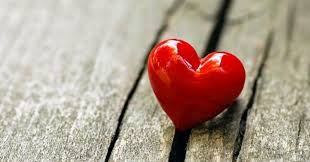 HRVATSKI JEZIKKsenija Grozdanić: Proljetne sveznalice, 2 sata
dragi moji, počeo nam je i drugi tjedan nastave na daljinu
otvorite udžbenike na 86. stranici i nekoliko puta si pročitajte igrokaz
u bilježnice napišite naslov, ime pisca i današnji datum→→
napiši u bilježnicu o čemu igrokaz govori
napiši koji su likovi u igrokazu
nacrtaj ilustraciju vezanu uz igrokaz
igrokaz nauči dobro čitati i danas ništa u udžbeniku nemoj rješavati
ne zaboravi pratiti HRT3 i nastavu za 2. razred
PLAN PLOČE                                     23.3.2020.
          Proljetne sveznalice
                            Ksenija Grozdanić
Igrokaz govori o …
Likovi: 
Ilustracija:
SAT RAZREDNIKA
21. 3. 2020. počelo nam je proljeće
svuda oko nas možemo vidjeti vjesnike proljeća ( cvijeće, voćke koje cvjetaju…)
tvoj zadatak je ili fotografirati vjesnike proljeća ili ih nacrtati pa mi poslati fotografije, a ja ću izraditi kolaž i objaviti na našoj razrednoj stranici
NE ZABORAVI UŽIVATI U SITNICAMA KOJE TE OKRUŽUJU!
TJELESNA I ZDRAVSTVENA KULTURA
napravite osnovne vježbe za razgibavanje
pratite HRT3 i vježbajte uz njih